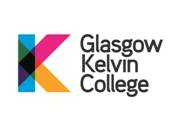 Nutrition, Health and Wellbeing

Minerals
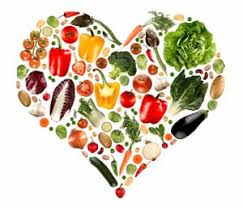 Aims and Objectives
LO1- Identify the key elements of nutrition in relation to a healthy, balanced diet.
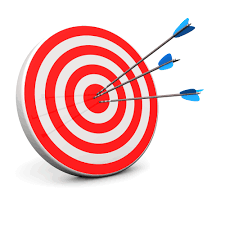 Minerals
Are inorganic substances thate are needed in small quantities to perform specific bodily functions – fluid balance/muscle contraction/nerve function
Minerals
Essential elements:
Iron – used for formation of healthy red blood cells which help to carry oxygen around the body.
Calcium – Needed for strong healthy bones and teeth. (also helps keep a regular heartbeat and ensures your blood clots normally)
Potassium – helps control the balance of fluids and keep your heart healthy.
Minerals
There are many more minerals our bodies need such as:
beta-carotene
magnesium
phosphorus
silicon
sodium
sulphur
Minerals
In addition to this there are various Trace elements that are essential nutrients. These include:
Iodine – helps the body make thyroid hormones.
Zinc – makes new cells, process fats, carbs and protein in foods, helps with the healing of wounds.
Red Meat
Cheese
Milk
Vitamins/Minerals
Fish
Fruit
Margarine
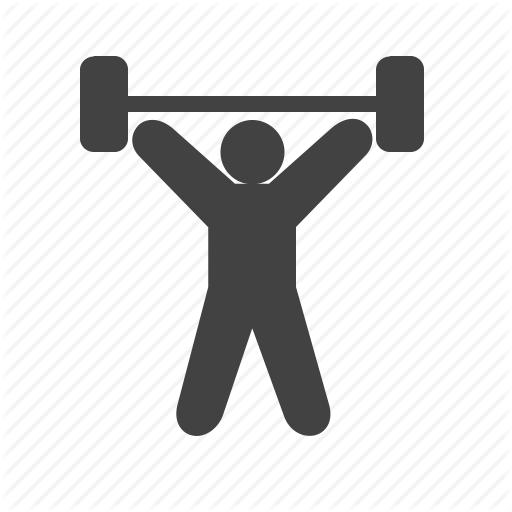 Physical Effects
Excess

Feeling Sick and being Sick

Constipation/Diarrhoea
Intestinal damage
Deficiency

Haemoglobin levels reduced

Pale Skin

Loss of Appetite

Reduced Immune function

Dizziness.
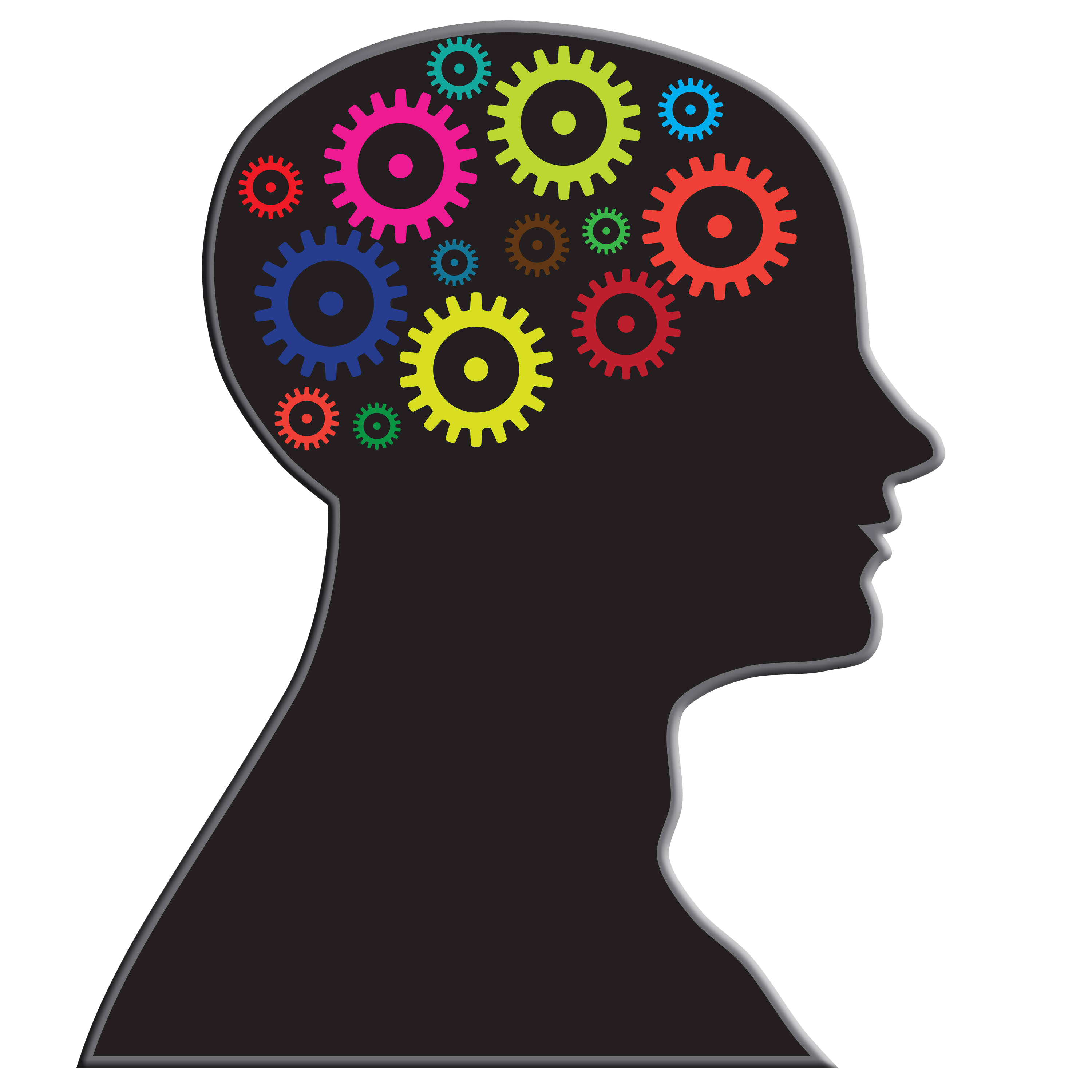 PsychologicalEffects
Excess

Fatigue
Deficiency

Mental Confusion

Forgetfulness

Fatigue
Emotional Effects
Excess

Anxiety

Worry

irritable
Deficiency

Worry Anxiety

Apathy
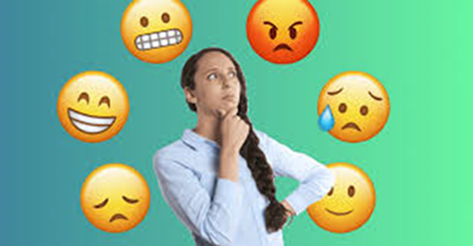 Any questions?